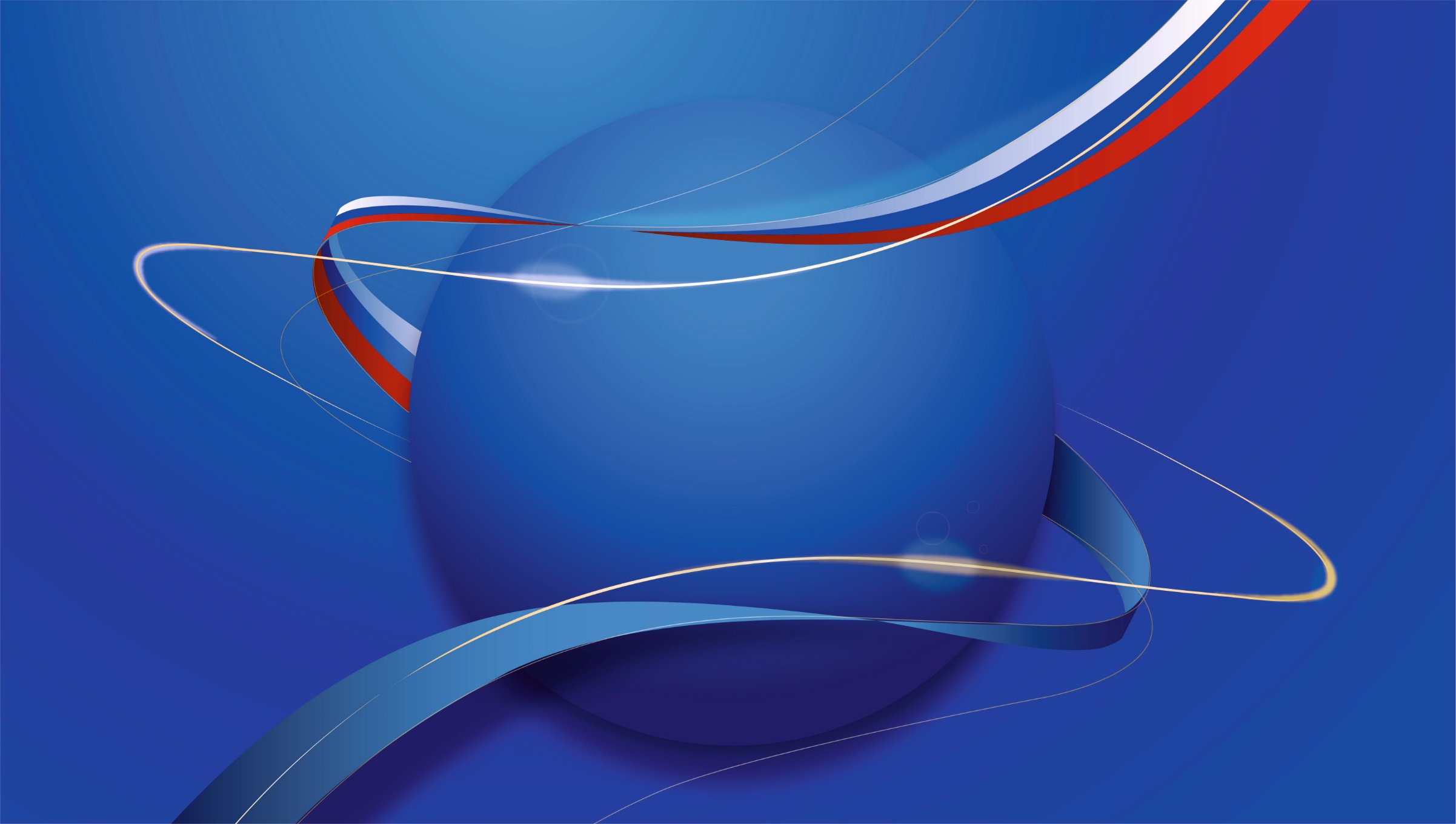 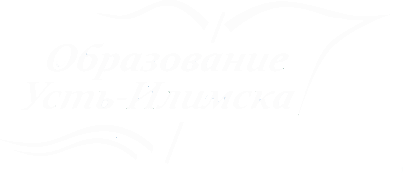 Расширенное заседание Коллегии Комитета образования
 Администрации города Усть-Илимска
Анализ эффективности принятых в 2023-2024 учебном году мер по направлению «Система обеспечения профессионального развития педагогических работников»
Докладчик:
Кадочникова Татьяна Николаевна, 
начальник отдела инновационного развития МКУ «ЦРО»
29.08.2024г.
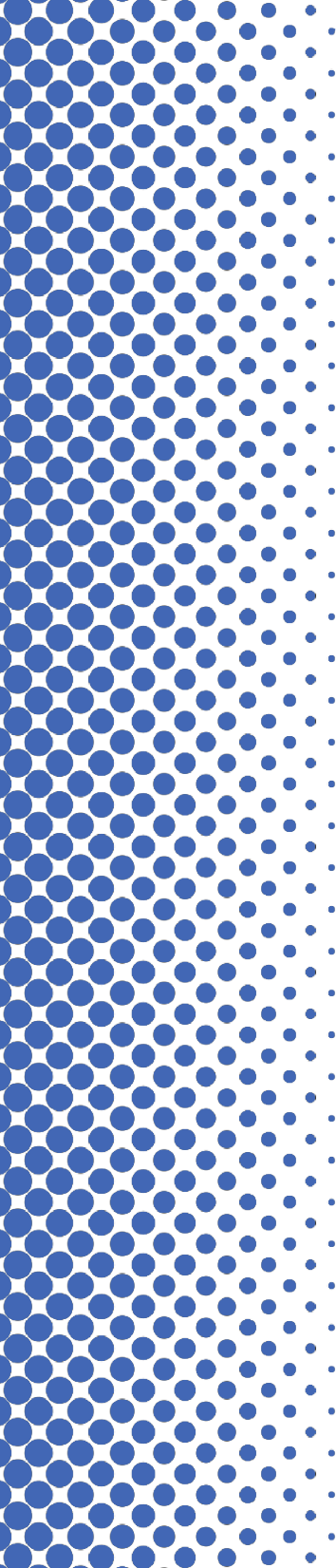 Траектории развития системы обеспечения профессионального развития педагогических работников:
«Горизонтальное 
обучение»
Развитие 
кадрового потенциала
Система 
наставничества
Плановое повышение профессионального мастерства педагогических работников.
Устранение дефицита педагогических кадров.
Повышение квалификации педагогических работников в рамках реализации приоритетных федеральных программ.
Конкурсы 
профессионального 
мастерства
Построение индивидуальных 

образовательных маршрутов
Выявление профессиональных дефицитов
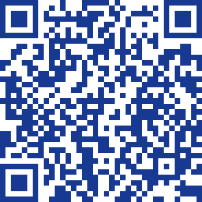 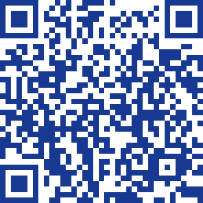 Соглашение о сотрудничестве от 15.09.2021г. № 72-55-25/21-55 между Министерством образования Иркутской области, ГАУ ДПО ИРО и Управлением образования Администрации города Усть-Илимска
Нормативно правовые документы
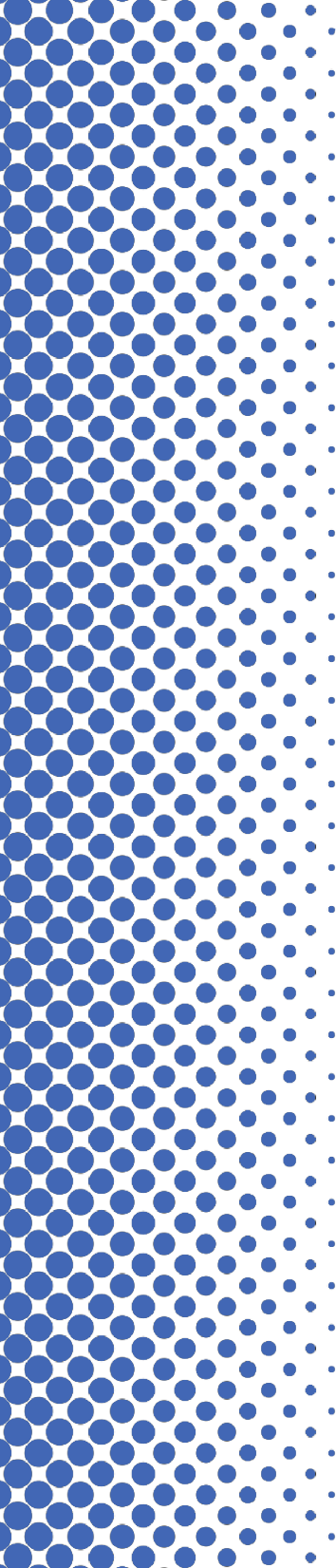 Кадровое обеспечение
Меры и мероприятия по привлечению молодых специалистов:
Заключение целевых договоров.
Открытие классов психолого-педагогической направленности (СОШ 5, 8, 13).
Сотрудничество с учреждениями профессионального образования.
Ежегодные консультационные встречи с выпускниками педагогического института ФГБОУ «ИГУ».
Выездные очные встречи со студентами выпускных групп педагогического института ФГБОУ «ИГУ»; ФГБОУ ВО «БрГУ».
Руководитель МАОУ «СОШ № 12» им. Семенова В.Н.
Плановое повышение профессионального мастерства педагогических работников
План работы по повышению профессионального мастерства педагогических работников и управленческих кадров образовательных учреждений города Усть-Илимска в рамках реализации Региональной системы научно-методического сопровождения педагогических работников и управленческих кадров Иркутской области в 2023 году
План работы по повышению профессионального мастерства педагогических работников и управленческих кадров образовательных учреждений города Усть-Илимска в рамках реализации Региональной системы научно-методического сопровождения педагогических работников и управленческих кадров Иркутской области в 2024 году
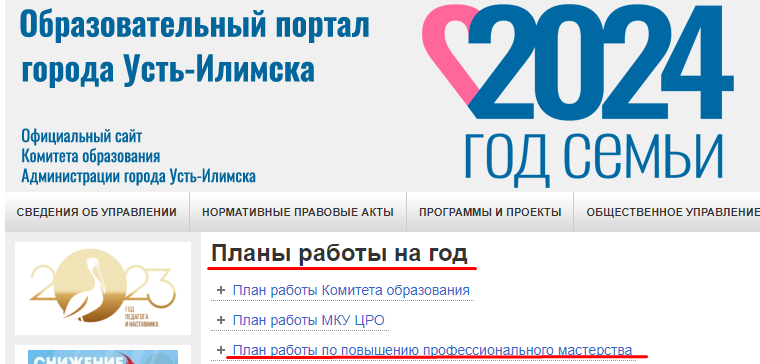 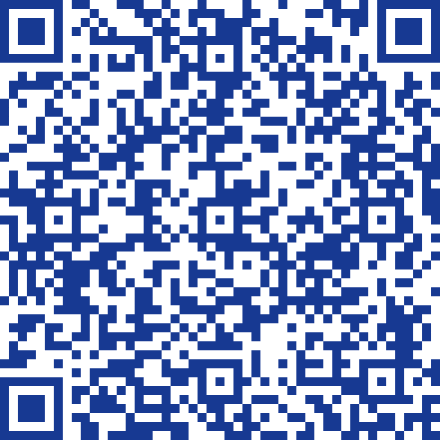 Организация комплексной работы по выявлению профессиональных дефицитов педагогических работников на основе единого диагностического инструментария, включающего предметный, методический, оценочный, психолого-педагогический, коммуникативный и цифровой компоненты.
Обеспечение деятельности по совершенствованию предметных, методических компетенций педагогических работников с использованием активных форматов профессионального развития.
Разработка индивидуальных маршрутов непрерывного развития профессионального мастерства педагогических работников как инструмента адресного сопровождения различных целевых групп и отдельных педагогических работников.
Создание комплекса условий для вовлечения педагогов в экспертную и инновационную деятельность.
Выявление и формирование методического актива как резерва высококвалифицированных специалистов, привлекаемых к оказанию методической помощи с учетом адресных запросов.
Создание системы поддержки молодых педагогов за счет реализации программ наставничества педагогических работников. 
Организация сетевого взаимодействия педагогов (методических объединений) на муниципальном уровне за счет создания единой сетевой площадки, объединяющей участников методической деятельности.
Осуществление комплексного анализа состояния и результатов деятельности методических объединений для опережающего совершенствования построения траекторий развития и устранения профессиональных дефицитов выделенных целевых групп.
Развитие кадрового потенциала в образовательных организациях за счет разработки и реализации стратегии кадровой политики, направленной на повышение результативности деятельности педагогических работников и максимально эффективного использования их профессионального потенциала для достижения поставленных профессиональных задач.
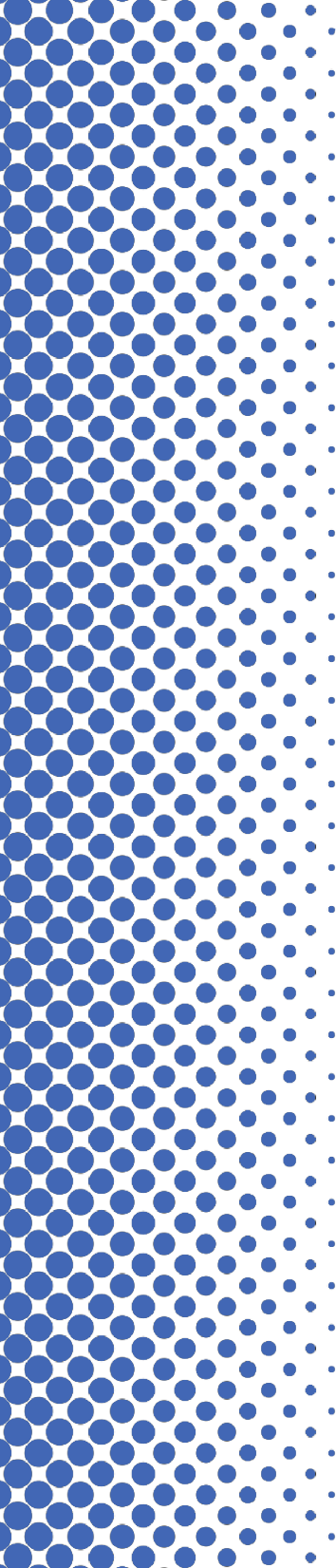 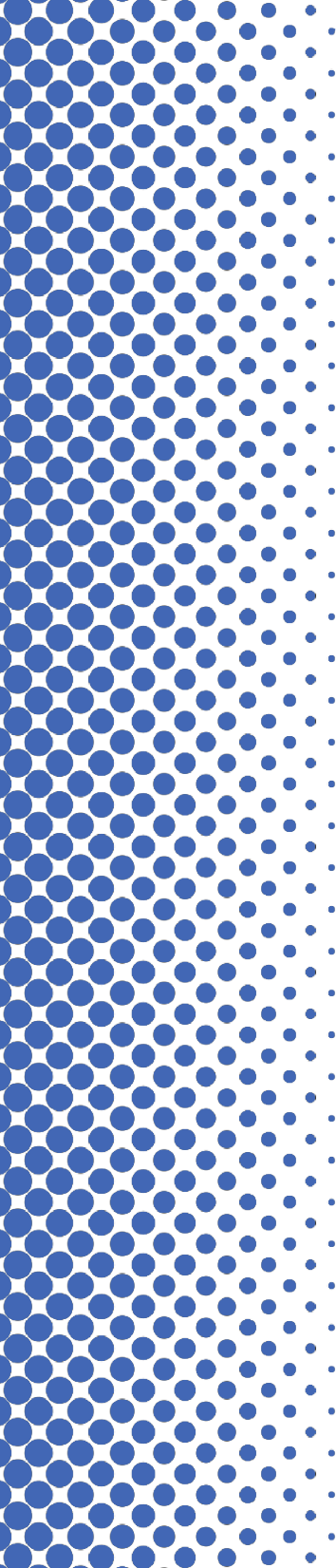 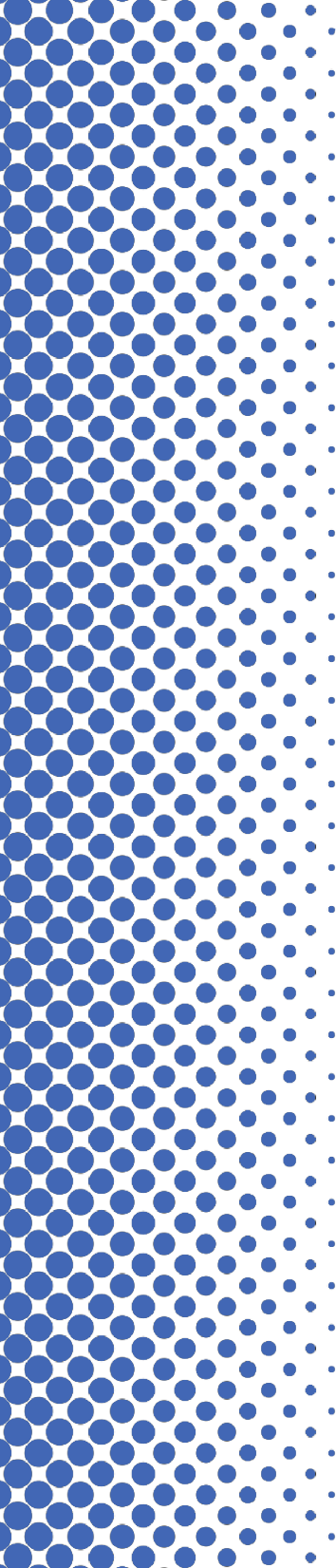 Диагностика профессиональных дефицитов
Шок
Школа
Неопределенность
Осознание
Образовательных
Результат
Результатов
Диагностика профессиональных дефицитов
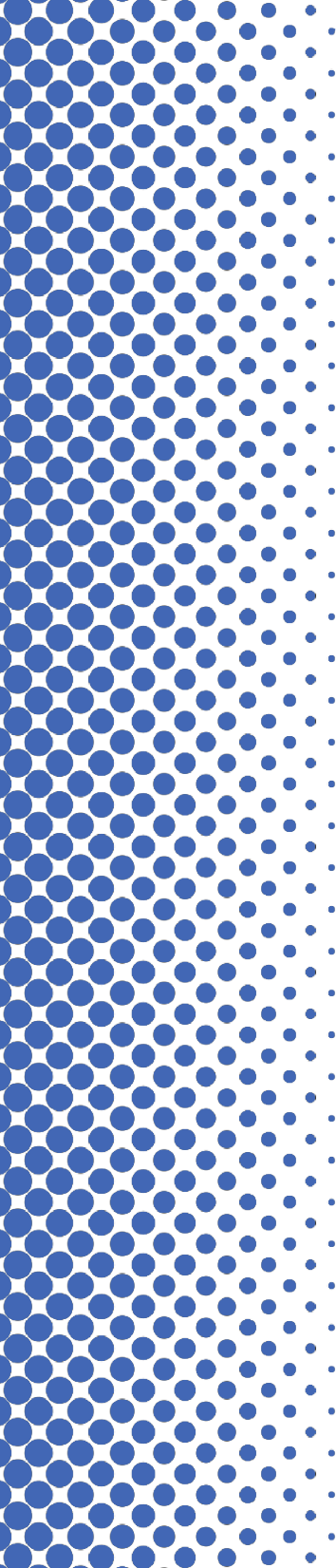 Шок
Школа
учителя математики
учителя физики
учителя химии
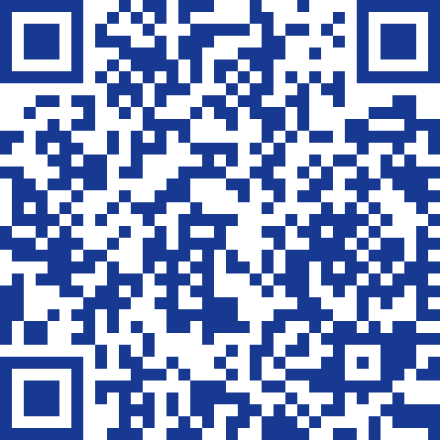 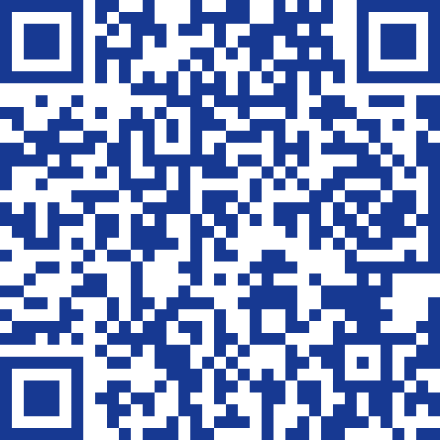 количество прошедших диагностику 
в разрезе образовательных учреждений
2023 г.
2024 г.
все категории педагогических работников и управленческих кадров
руководители и
заместителей руководители
учителя биологии
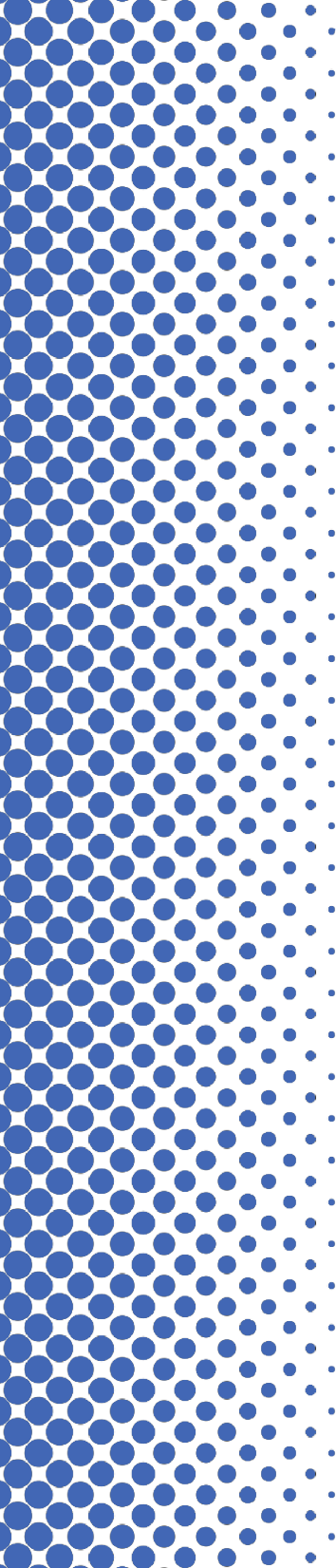 Результаты охвата УЧИТЕЛЕЙ диагностикой профессиональных компетенций – в баллах
Шок
Школа
Неопределенность
Осознание
Образовательных
Результатов
Обобщенные результаты прохождения диагностики по уровням сформированности компетенций, 2024г.
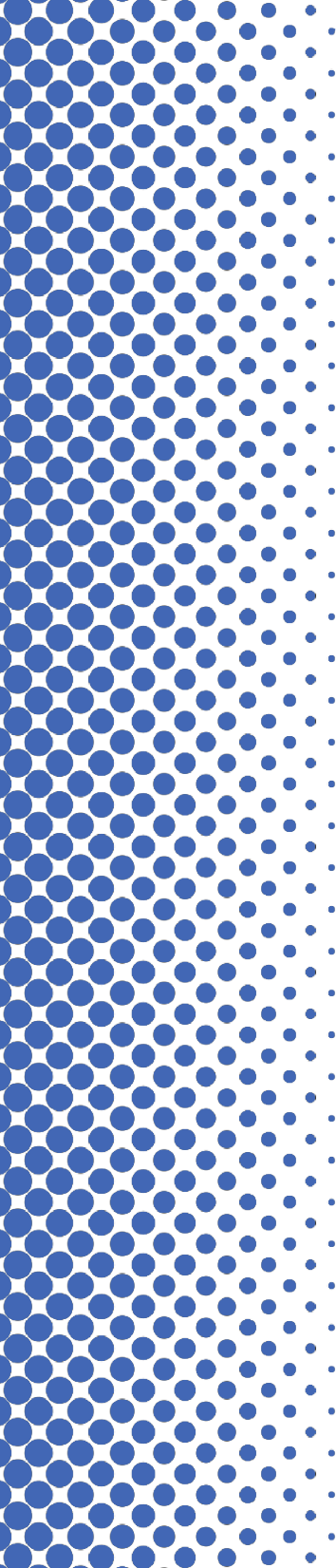 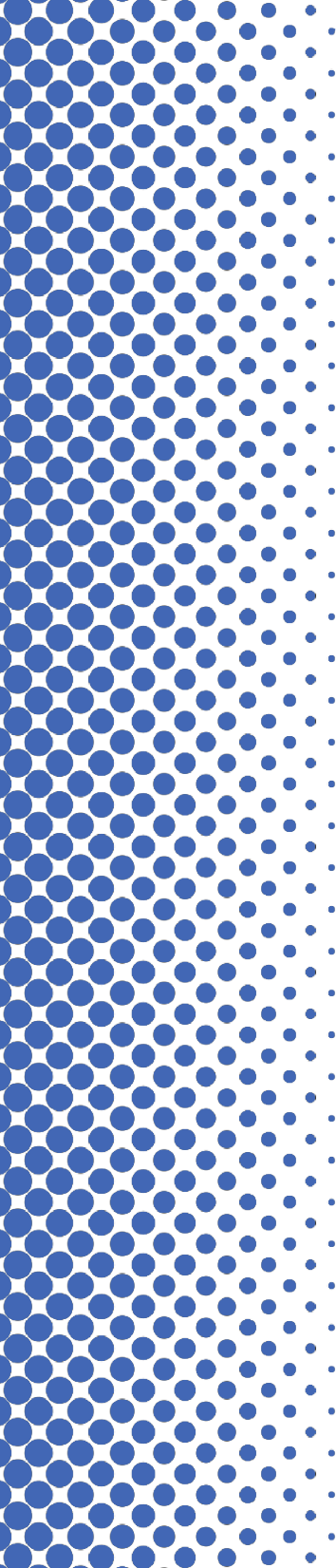 Индивидуальные образовательные маршруты:
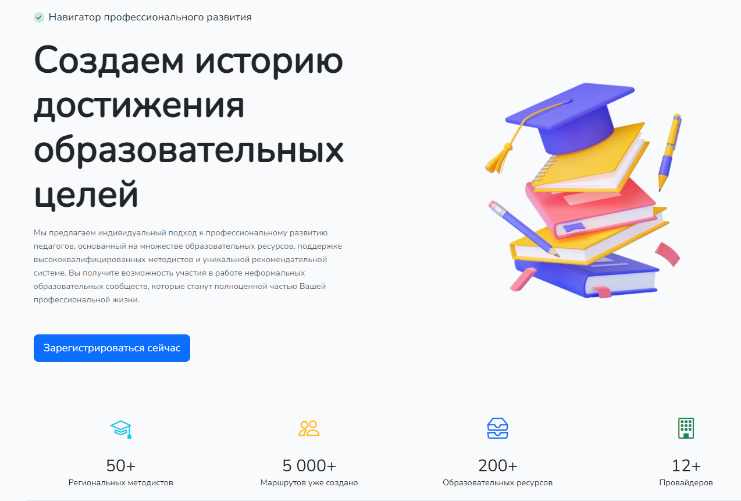 Показатели по учету индивидуальных образовательных маршрутов:

Доля учителей, для которых по результатам диагностики разработаны индивидуальные образовательные маршруты.
Доля педагогических работников, для которых разработаны индивидуальные образовательные маршруты на основе результатов диагностики профессиональных компетенций (с использованием «ИОМ-ОФИС.38»).
Реализация в МОУ программ по устранению профессиональных дефицитов, в том числе индивидуальных образовательных маршрутов.
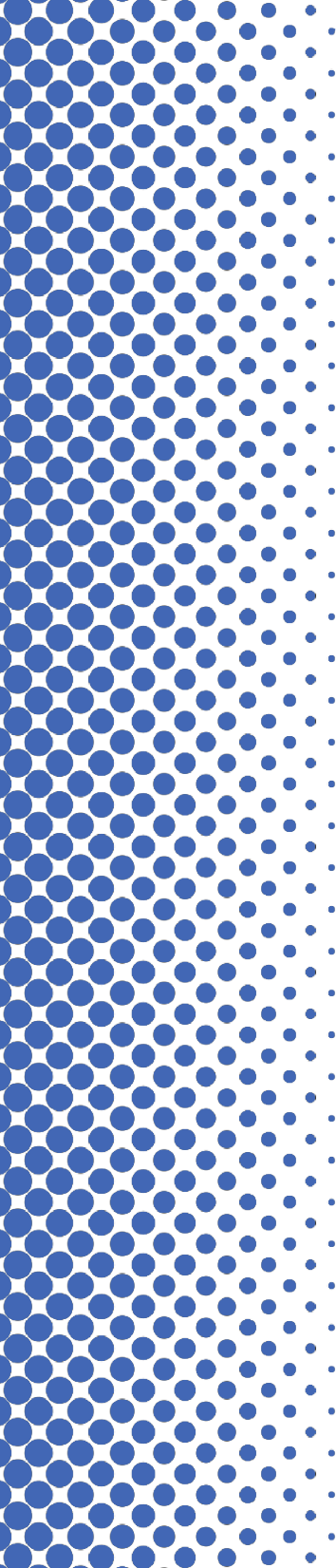 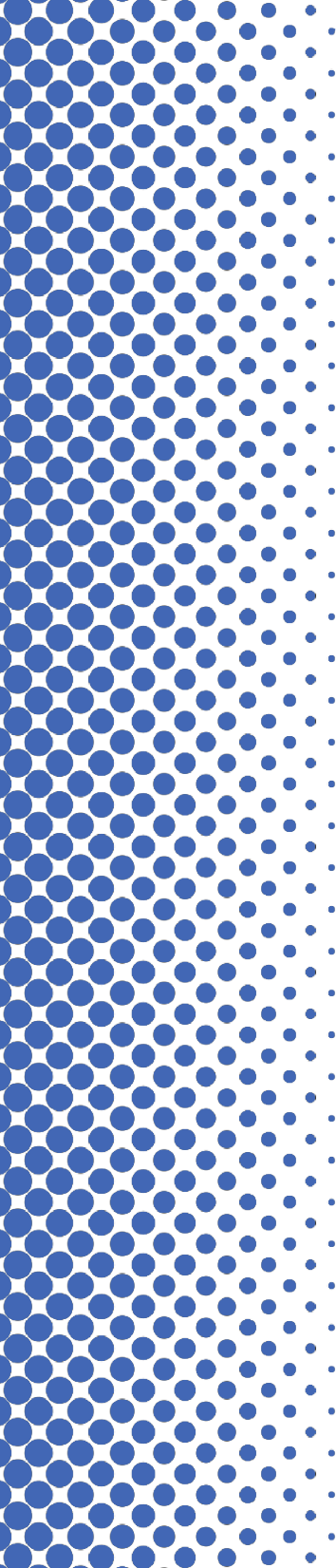 «ИОМ-ОФИС.38»
доля учителей, для которых по результатам диагностики разработаны индивидуальные образовательные маршруты
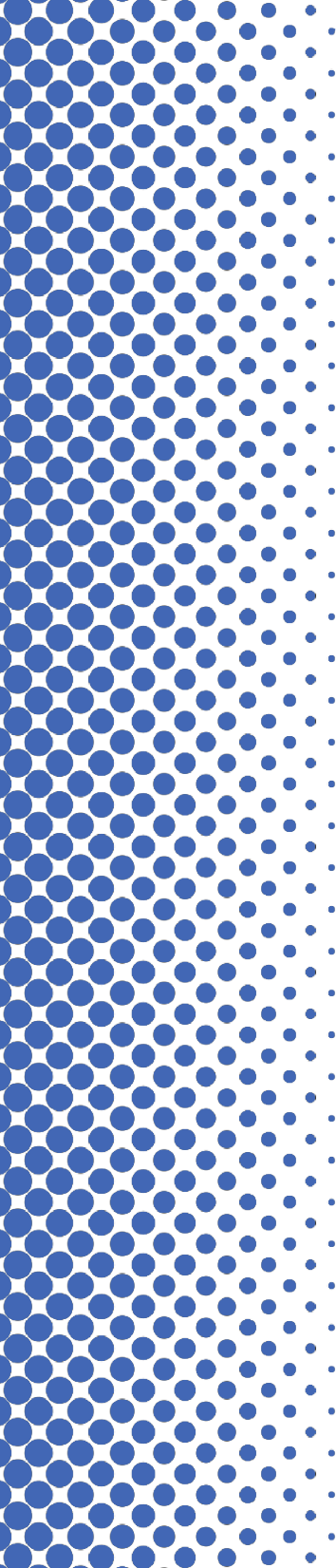 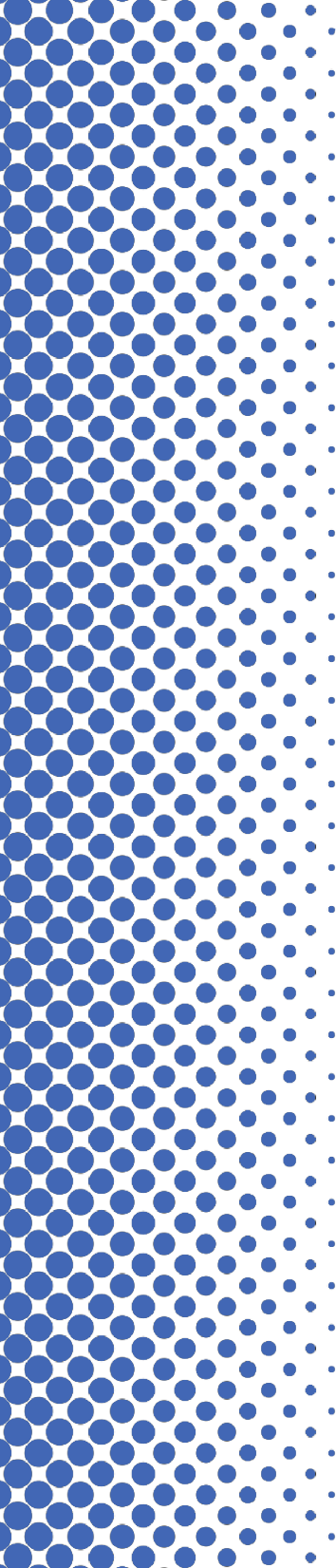 Фактические значения показателей в разрезе общеобразовательных учреждений, %
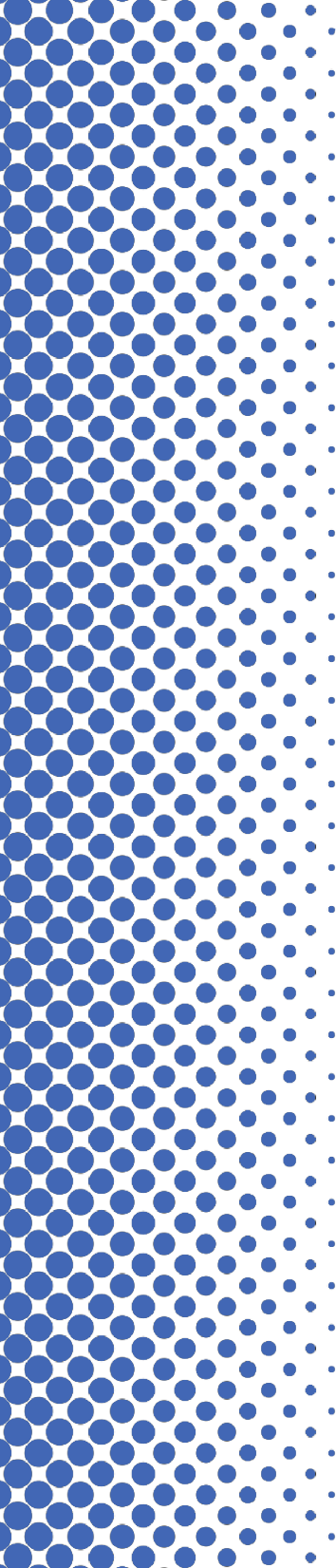 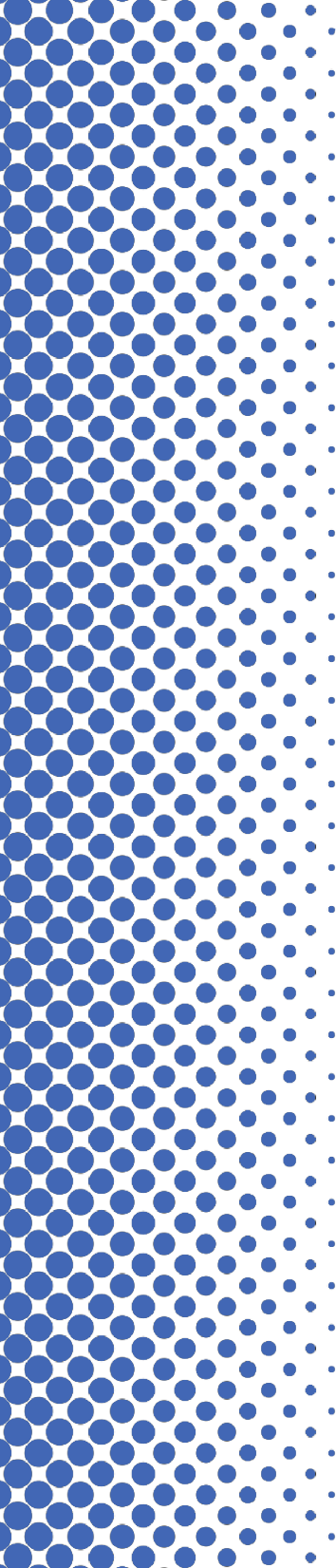 Наставничество
мероприятия методического сопровождения деятельности муниципальных образовательных учреждений по внедрению целевой модели наставничества на 2021-2024 гг., в рамках реализации плана;
в 100% муниципальных образовательных учреждениях разработаны программы по реализации Целевой модели наставничества;
в 70% учреждений составлены и закреплены пары наставника и наставляемого по модели «учитель-учитель»;
успешно реализует свою деятельность муниципальная стажировочная площадка на базе МАОУ «СОШ №11» по теме «Создание единого методического пространства для сопровождения профессионального развития молодых (педагогических кадров)».
«Наставник 38»:
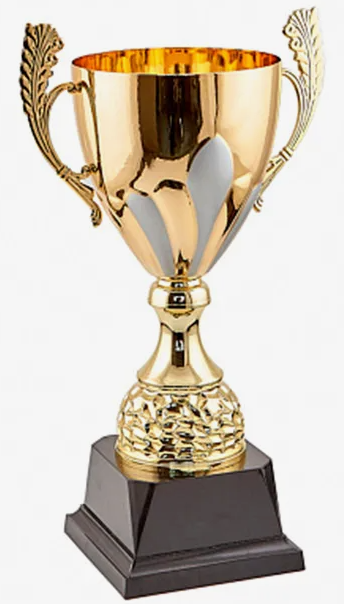 Педагогический коллектив МАОУ «СОШ № 11» в составе:
ЛЫСЦОВОЙ ОЛЬГИ ИВАНОВНЫ, 
СОЛОВЬЕВОЙ ЮЛИИ ЕВГЕНЬЕВНЫ, 
БЕЛЬСКОЙ СВЕТЛАНЫ АЛЕКСАНДРОВНЫ,
ПРИЗЕРЫ в номинации 
«Лучшая управленческая практика реализации 
наставничества в образовательных организациях»
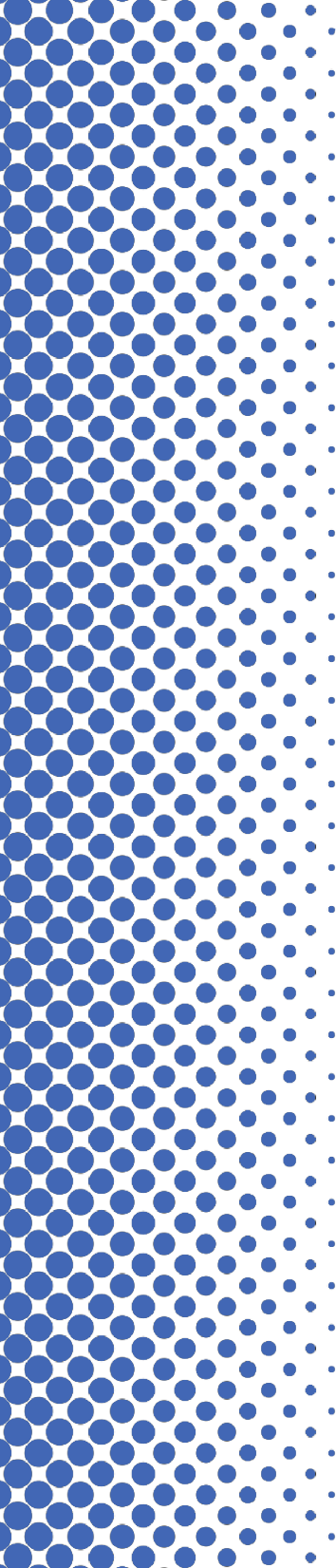 НАТАЛЬЯ ВЛАДИМИРОВНА БРОВКИНА, 
учитель биологии,
ПОБЕДИТЕЛЬ в номинации 
«Лучшая практика наставничества 
«Педагог-педагог»
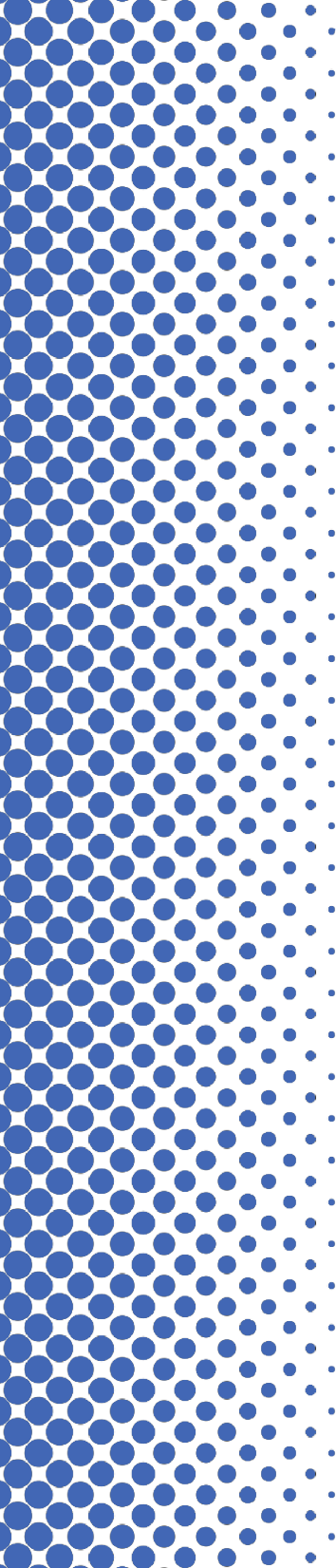 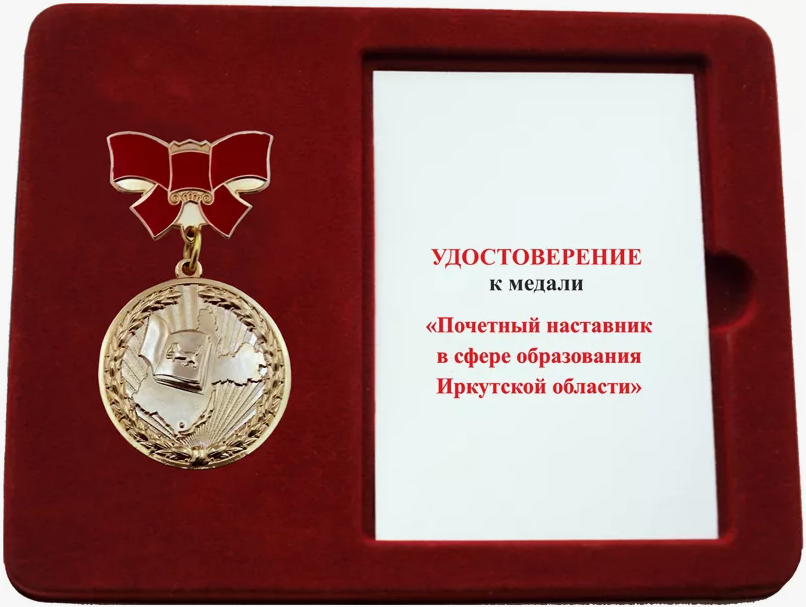 САМСОНОВА СВЕТЛАНА ВЛАДИМИРОВНА, 
учитель информатики 
МАОУ «Экспериментальный лицей имени Батербиева М.М.»
награждена знаком отличия 
«Почетный наставник в сфере образования Иркутской области»
Сетевое взаимодействие педагогов:
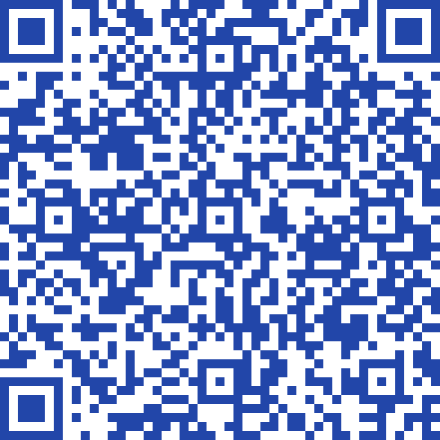 осуществляют свою деятельность 23 педагогических сообщества;
осуществляет свою деятельность совет руководителей городских педагогических сообществ;
реализуется муниципальный методический проект «Школа-школе»;
функционируют федеральные, региональные и муниципальные инновационные площадки.
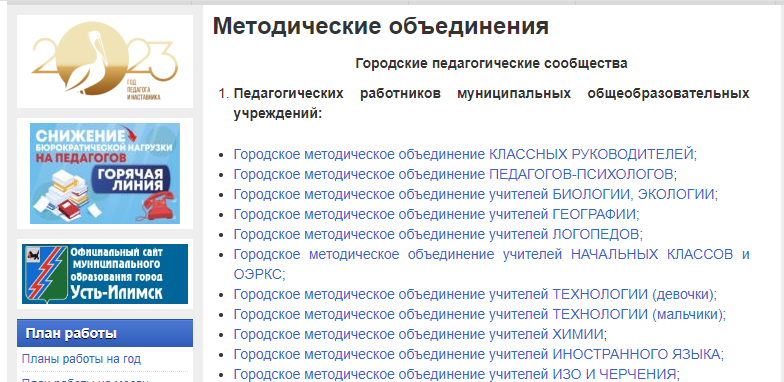 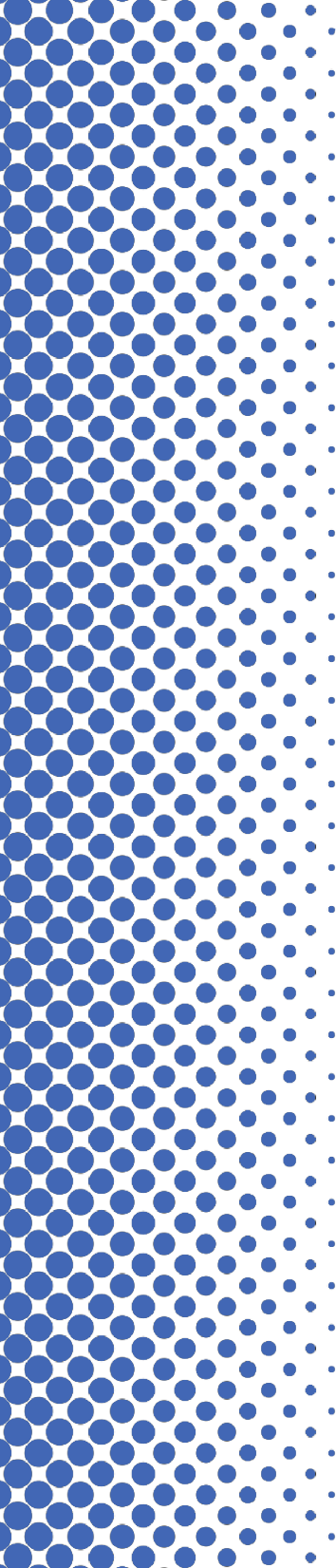 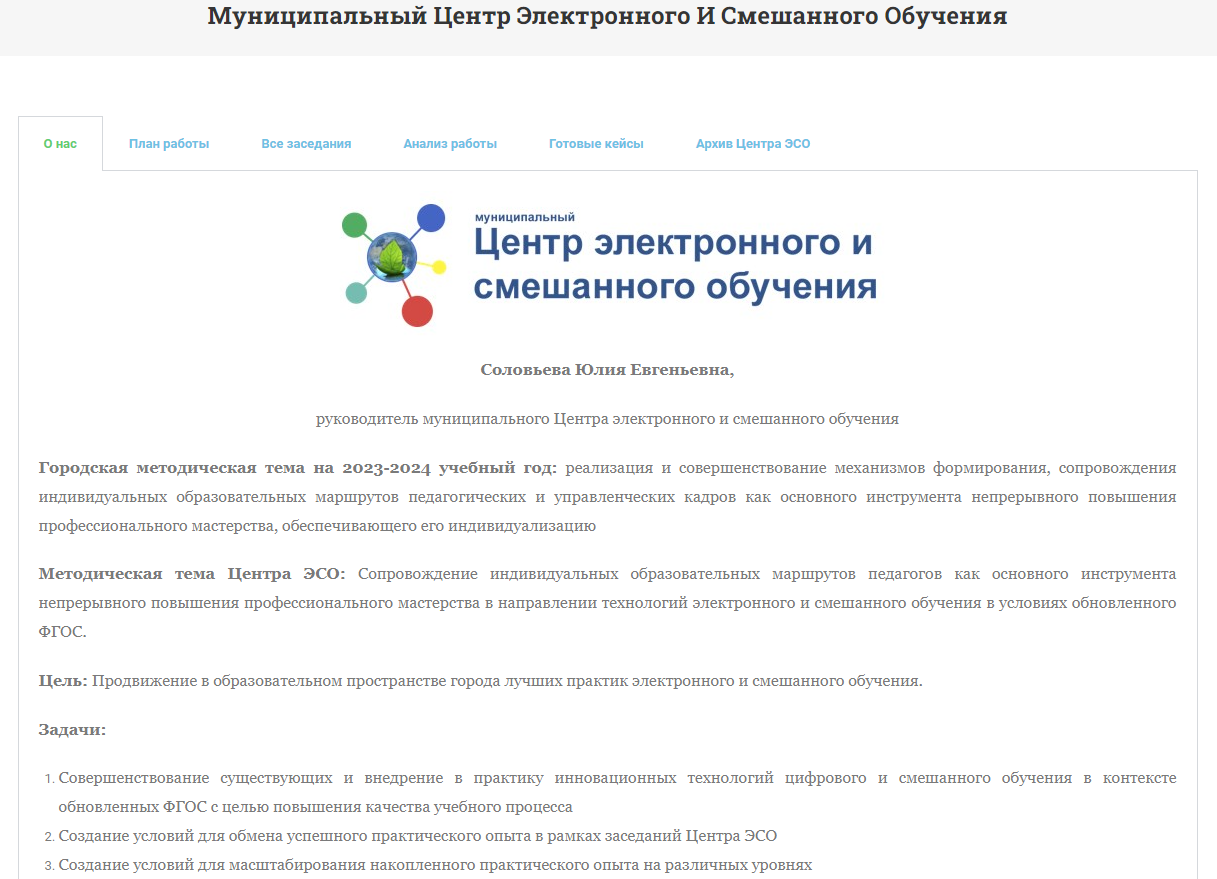 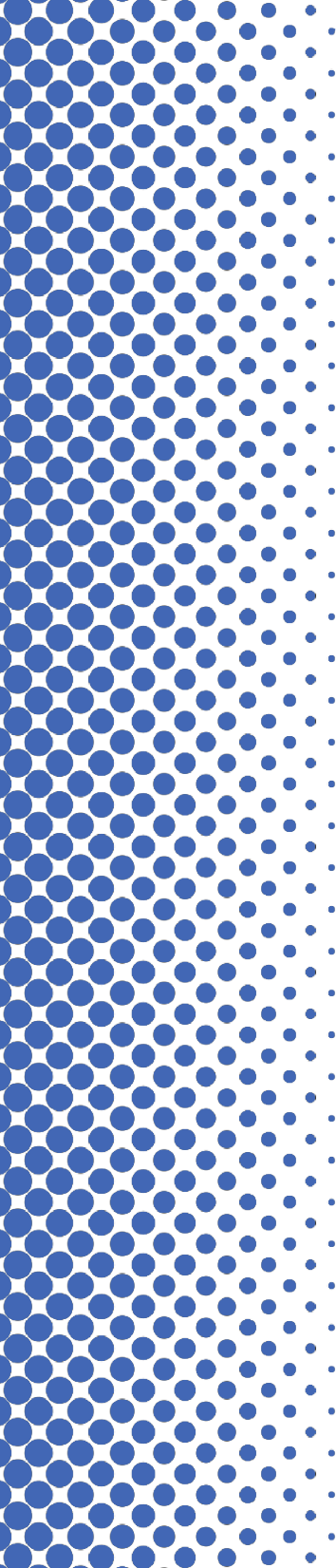 Конкурсы педагогического мастерства
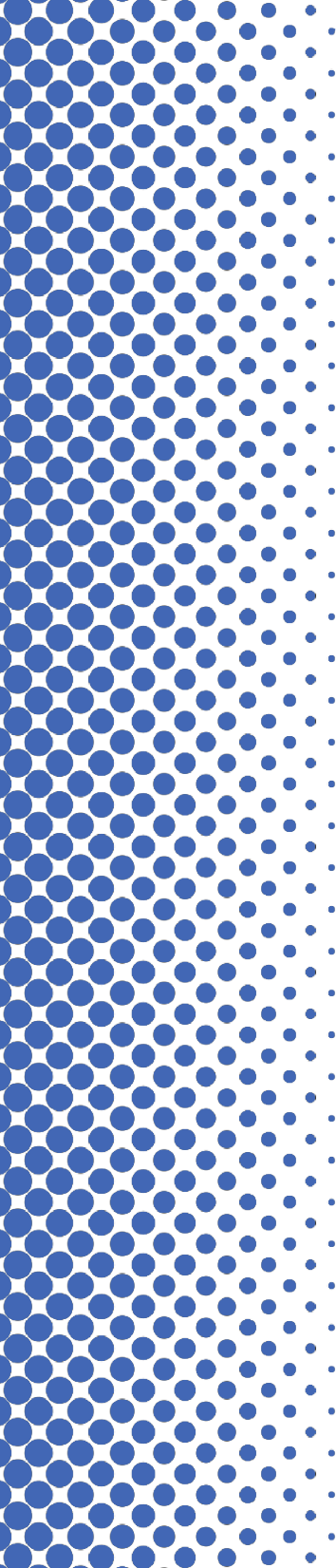 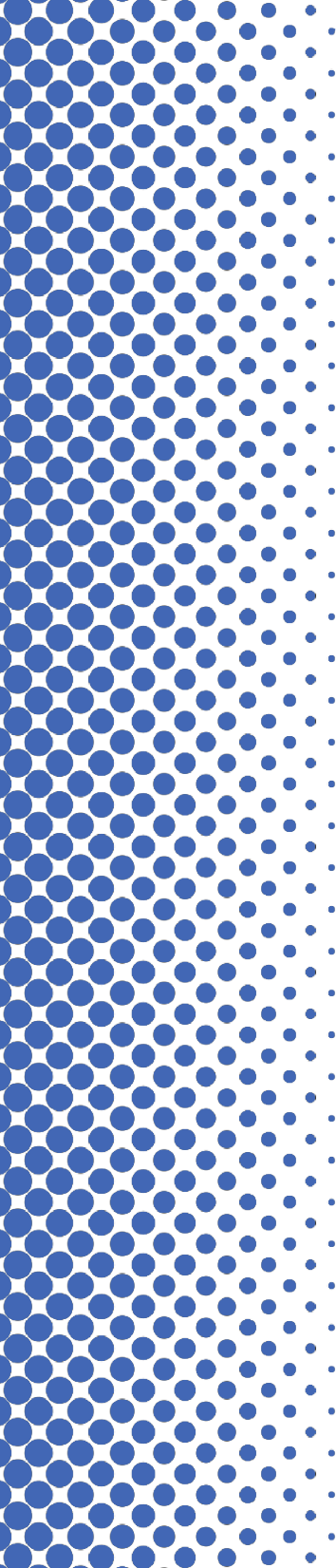 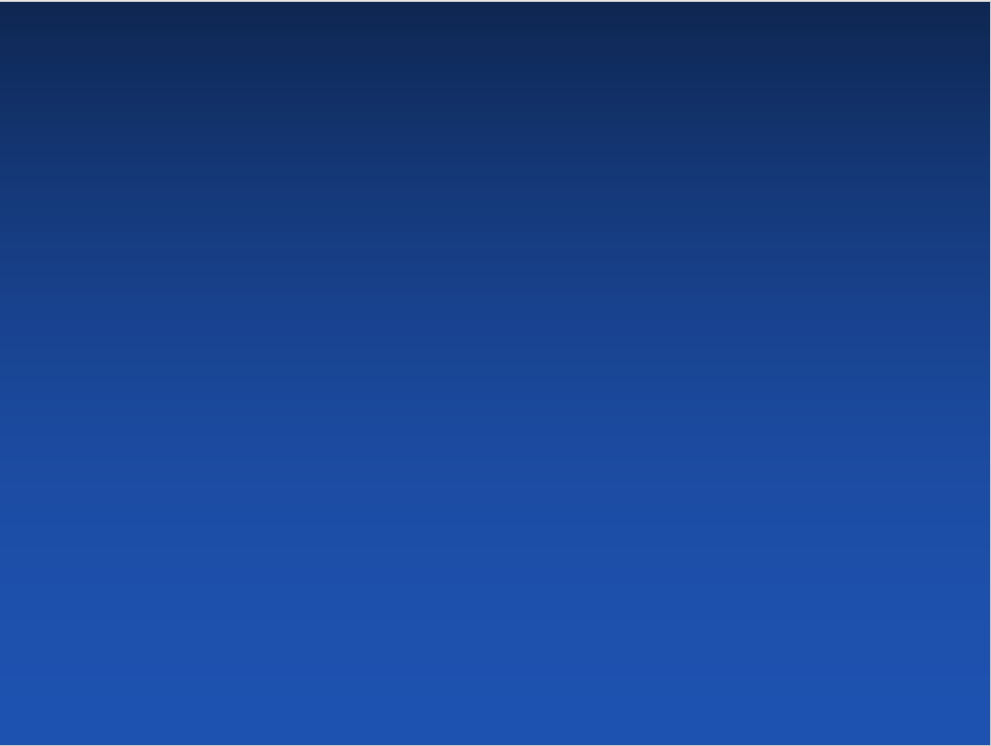 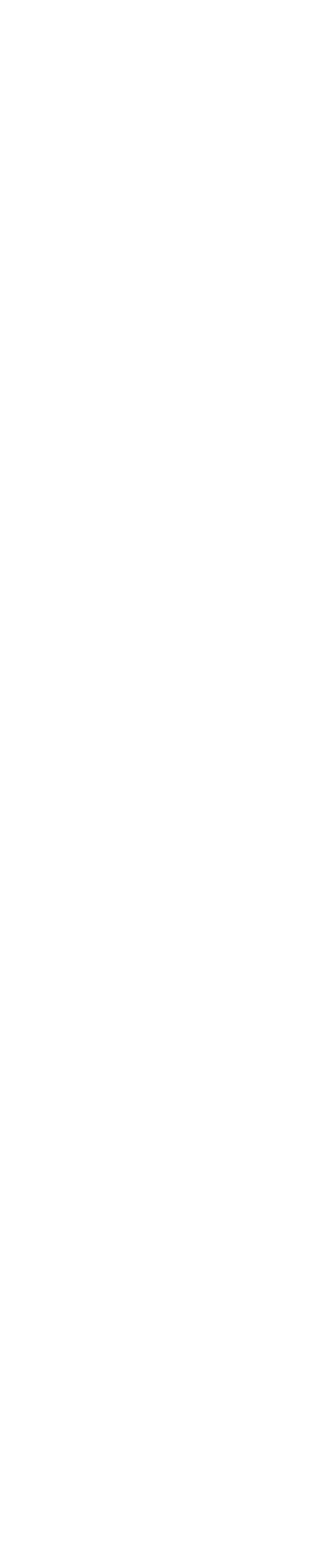 Повышение квалификации педагогических работников в рамках реализации приоритетных федеральных программ
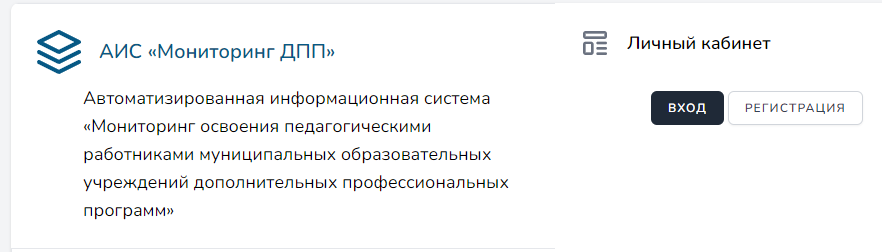 Количество курсов повышения квалификации и программ переподготовки
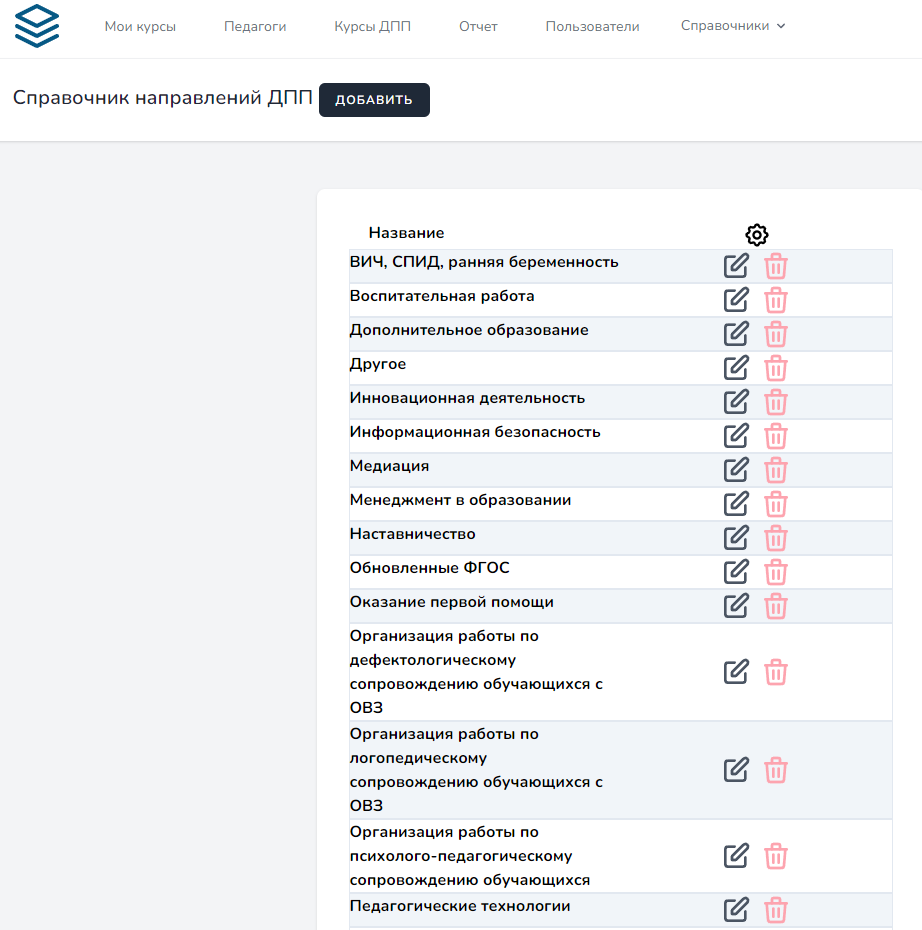 Доля педагогических работников, прошедших ДПП ПК по направлениям
Охват курсовой подготовкой, чел.
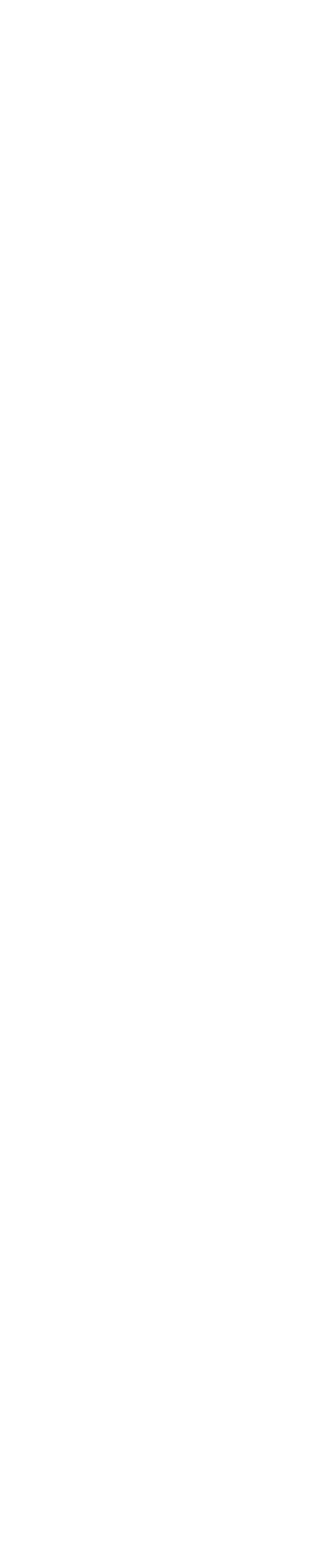 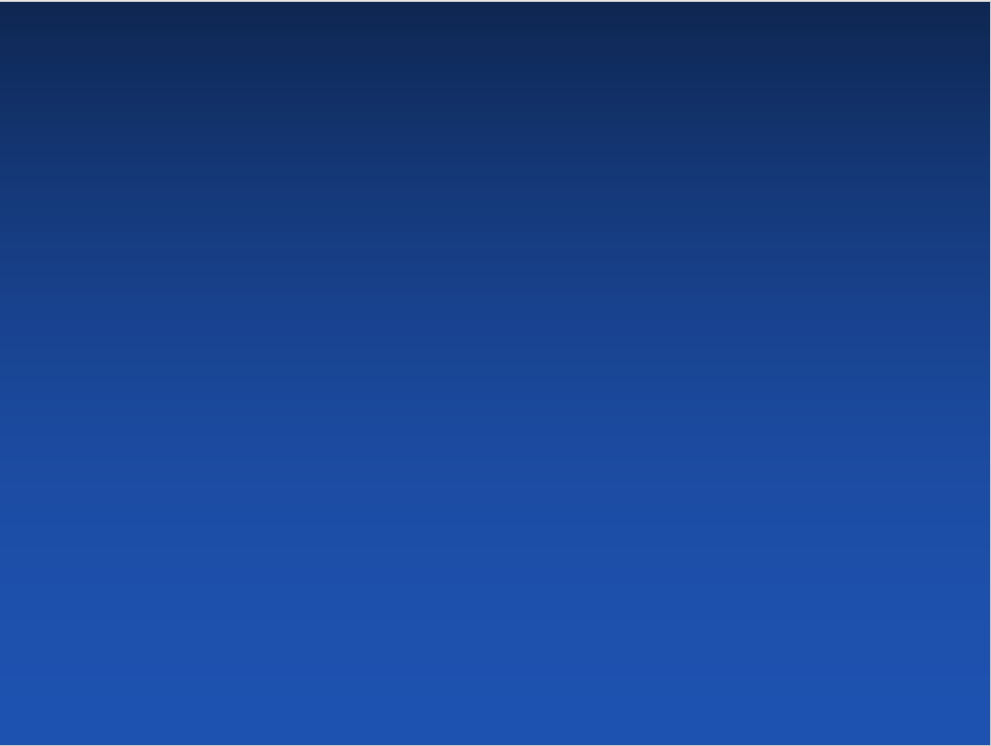 Повышение квалификации педагогических работников в рамках реализации приоритетных федеральных программ
Прохождение ППК по категориям работников в МОУ, чел.
В связи с введением 1 сентября 2024 года учебных предметов
 «Основы безопасности и защиты Родины» и «Труд (технология)»!!!
ВСЕГО прошли обучение – 66,7%
1 поток – 40% прошли обучение
2 поток – 40% прошли обучение
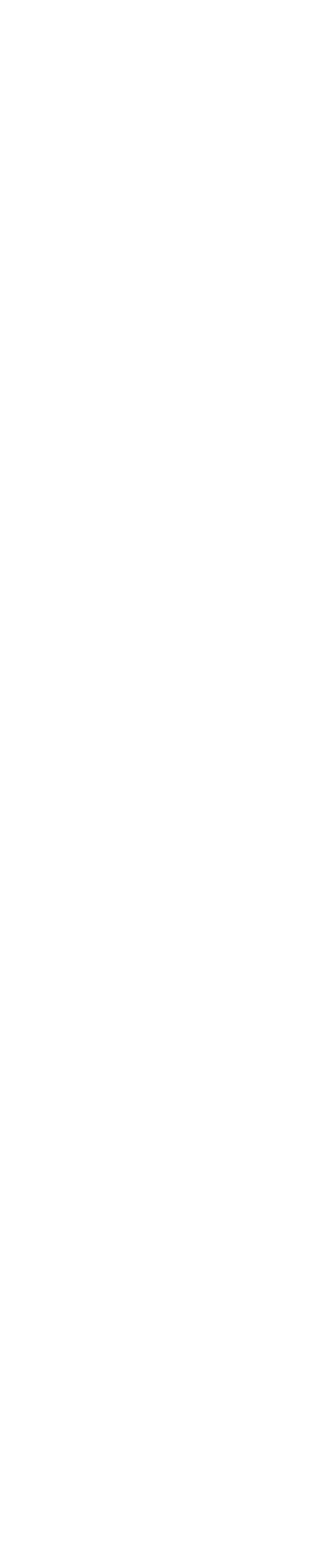 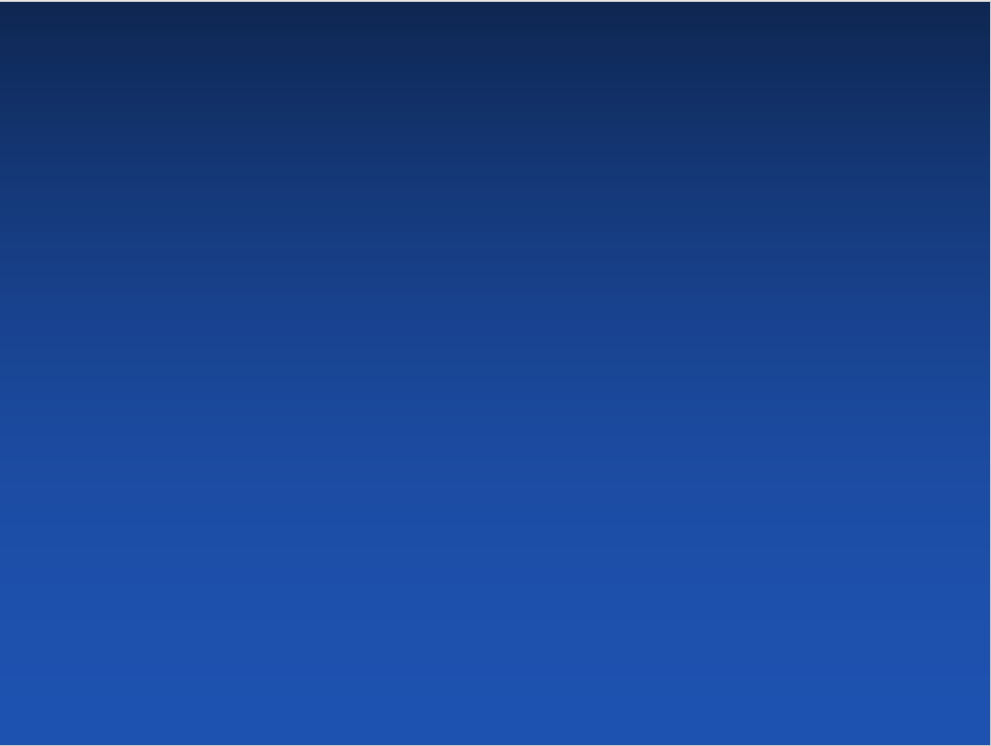 Образовательная потребность
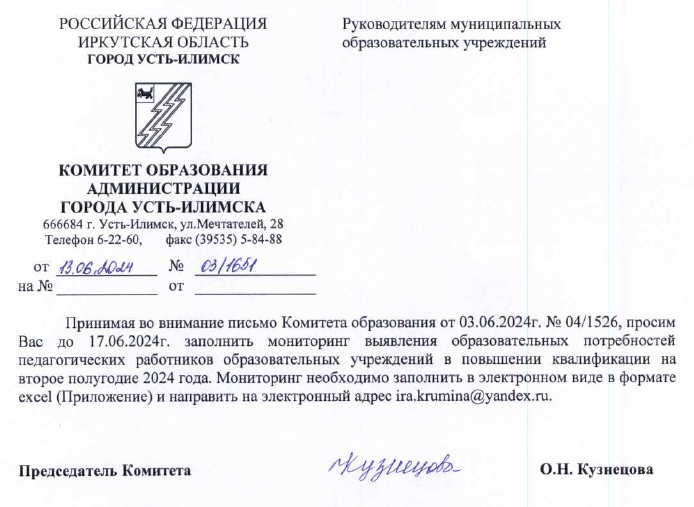 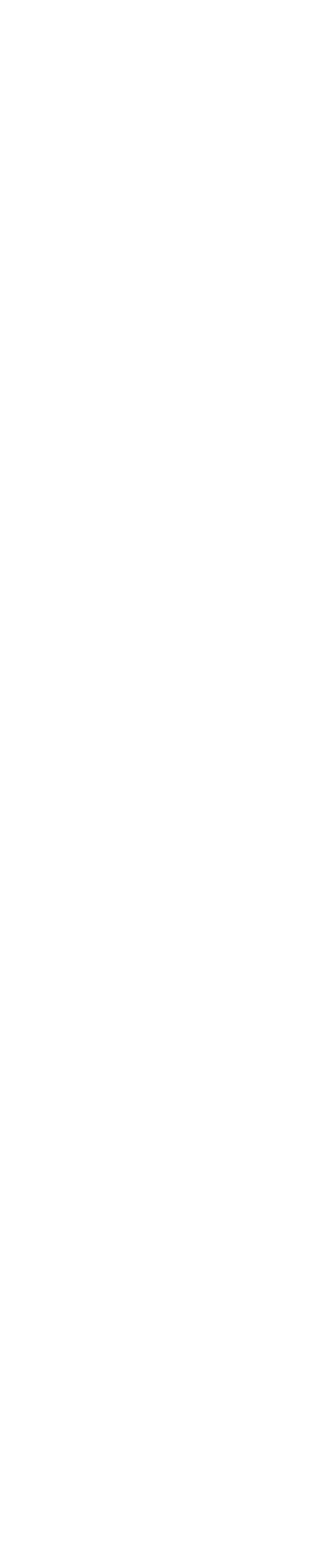 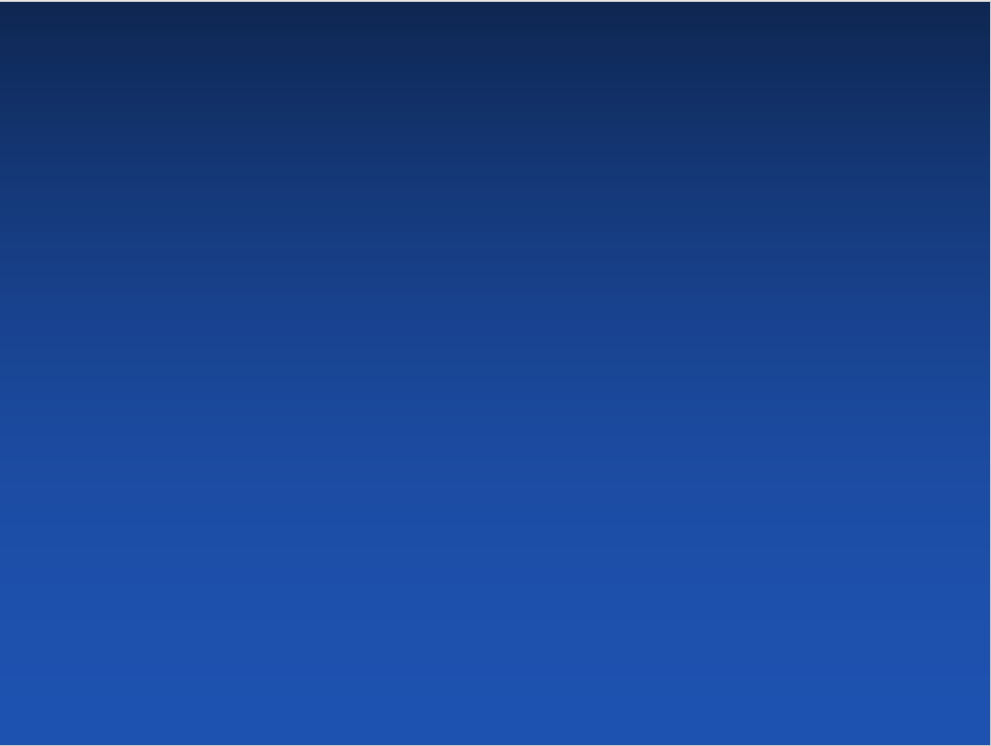 По вопросу об эффективности принятых в 2023-2024 учебном году мерах по направлению «Система обеспечения профессионального развития педагогических работников»:
СПЕЦИАЛИСТАМ МКУ «ЦЕНТР РАЗВИТИЯ ОБРАЗОВАНИЯ»:
Организовать и провести муниципальный мониторинг профессиональных дефицитов педагогических работников муниципальных общеобразовательных учреждений в период с 01.05.2025г. по 15.05.2025г. 
Срок исполнения: до 30.05.2025г.
Разработать план мероприятий по кадровому обеспечению муниципальной системы образования города Усть-Илимска на 2025-2030 годы. 
Срок исполнения: до 01.02.2025г.
Пересмотреть структуру и содержание системы муниципального конкурсного движения в соответствии с запросами времени и приоритетными направлениями системы образования. 
Срок исполнения: до 01.03.2025г..
Актуализировать нормативно-правовую базу регламентирующую деятельность городских педагогических сообществ. 
Срок исполнения 01.04.2025г.

РУКОВОДИТЕЛЯМ МУНИЦИПАЛЬНЫХ ОБРАЗОВАТЕЛЬНЫХ УЧРЕЖДЕНИЙ: 
Обратить внимание управленческих команд общеобразовательных команд на необходимость активизации интереса педагогических работников по представлению накопленного опыта в рамках конкурсных мероприятий как муниципального, так и регионального уровня. 
Срок исполнения: постоянно.
Активизировать работу по использования региональной системы «ИОМ-ОФИС.38» при составлении индивидуальных образовательных маршрутов педагогических работников. 
Срок исполнения: 15.09.2024г.
Проанализировать влияние повышения квалификации на результаты образовательной деятельности педагогов. 
Срок исполнения: до 01.10.2024г.
Ознакомить педагогические коллективы с анализом эффективности принятых в 2023-2024 учебном году мер по направлению «Система обеспечения профессионального развития педагогических работников». 
Срок исполнения сентябрь 2024г.